Projekt Samsjuklighet
Stärkt samarbete kring personer med samsjuklighet i Skaraborg
Projekt Samsjuklighet - uppdraget
Samverkanstrukturer och arbetssätt
Ett säkert samarbete för personer med samsjuklighet och stora behov av samverkan
Förslag som kan genomföras oavsett beslut Samsjuklighetsutredningen
Projektledare

Adam CarlboEnhetschef Beroendeenheten, SkaS 
Monica EngströmEnhetschef Öppenvårdsmottagningen Falköping

Kerstin SöderlundUtvecklingsledareSkaraborgs Kommunalförbund
www.vardsamverkan.se/skaraborg/
I samma riktning
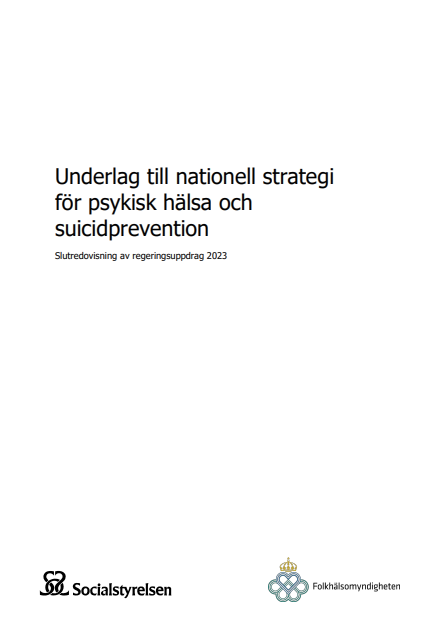 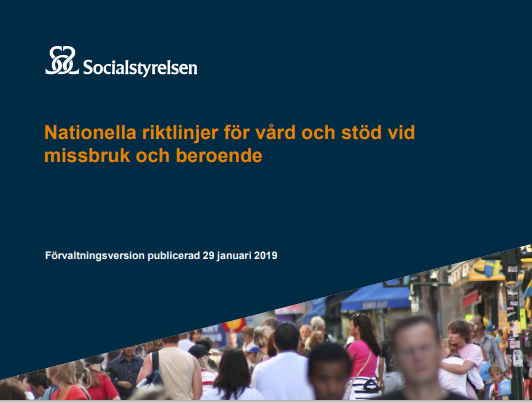 Samsjuklighetsutredningen – integrerat, samordnat
Narkotikautredningen – skademinimering
Socialtjänstlagen – tillgängligt, förebyggande, helhetssyn, samverkan
God och nära vård – kontinuitet, utgångspunkt patientens behov och förutsättningar
Nationell strategi för psykisk hälsa- stärka en effektiv samverkan
Nationella Riktlinjer – integrerat
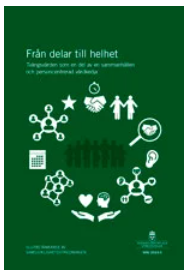 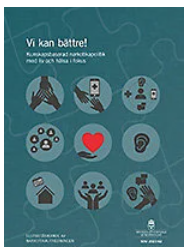 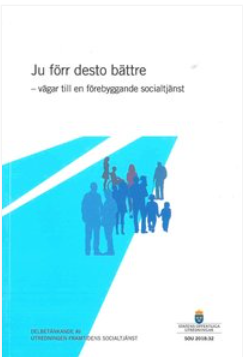 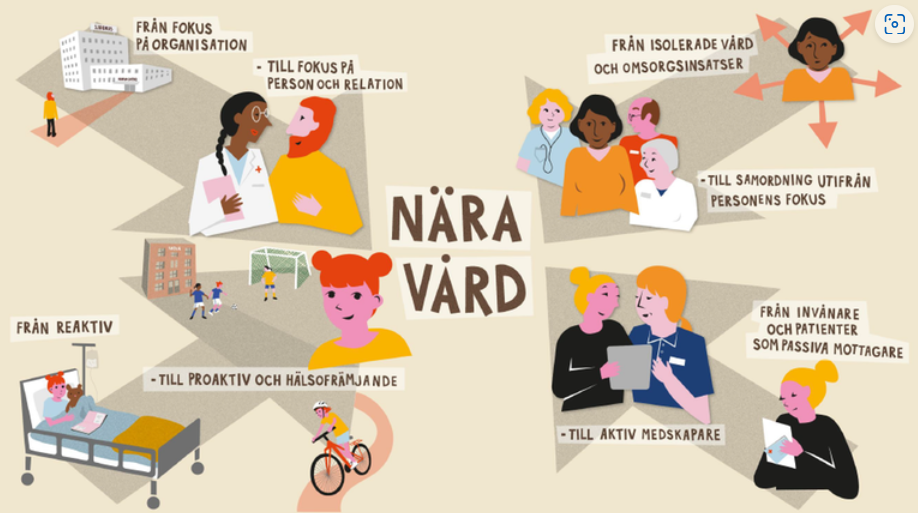 www.vardsamverkan.se/skaraborg/
Läge Samsjuklighetsutredningen – Januari 2025
www.vardsamverkan.se/skaraborg/
Beslut januari 2025: Delegation
www.vardsamverkan.se/skaraborg/
Presentationen
I denna presentation visas tre utvecklingsspår. 
Förslaget om integrerat arbetssätt för personer med de största behoven är en del av helheten.
www.vardsamverkan.se/skaraborg/
Olika former av samverkan för att möta olika behov
Komplex problematikoch stora behov av samordning
Komplex problematik
Behov av konsultationBehov av samordning
Behov av samordning
Behovsanalys 						      Plan
Anpassa och nå samsyn om behov och möjligheter
+
Psyko-terapi: reflektion och insikt
Psyko-terapi: beteende-förändring
Psykosocial behandling
Återfalls-prevention
Psykiatrisk/
medicinsk behandling
Substitutions-
behandling
Psykosocialt stöd:
Boende syssel-sättning
stöd i vardagen
Motivation till förändring
Kognitiv förmåga
Social stabilitet
Hälsa
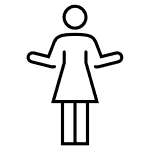 SjukvårdMedicinering
Omvårdnad
Tak över huvudet
-
Bild: Sven-Eric Alborn
Fokus på
Inre processer inre förändring
Vård och yttre stöd
www.vardsamverkan.se/skaraborg/
Modell för integrerad samverkan utifrån befintlig struktur
Multiprofessionellt förhållningssätt
Samordnare hos båda parter
Samordningsmall används för gemensam överblick
Regelbundna digitala möten håller ihop arbetet och stödjer samsyn och samarbete. 
Planera - pröva – kontrollera – utveckla 
Bredda?
www.vardsamverkan.se/skaraborg/
Start med piloter
Öppenvårdsmottagningarna Falköping och Lidköping samt en kommun i respektive område
S + S
S + S
www.vardsamverkan.se/skaraborg/
Modell för samordning
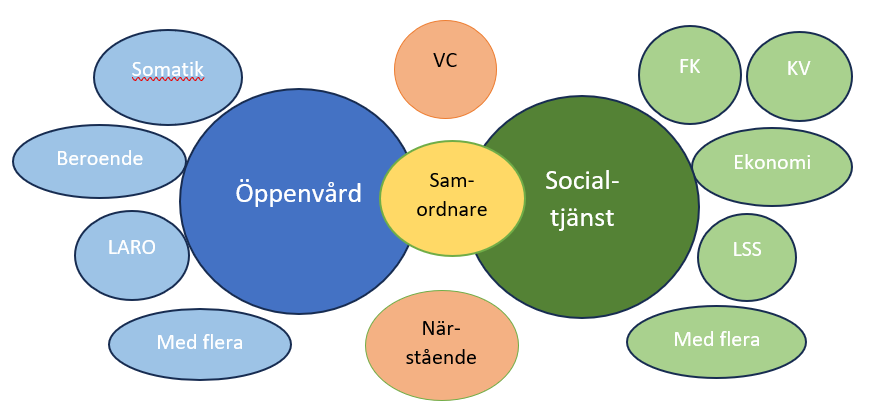 www.vardsamverkan.se/skaraborg/
Pilot SAM med projektledning och handledare
En person saknas på bilden.
www.vardsamverkan.se/skaraborg/
Förväntade effekter av en strukturerad samverkan (som förväntas gynna den enskilde)
Personkännedom inom teamen och mellan teamen 
Tillit, kunskap och tillgänglighet mellan personal och huvudmänGemensamt synsätt om behov och insatser
Följsamhet till skiftande behov
SkademinimerandeFörebygger ett förvärrat läge ökade behov
Resurseffektivitet
Rätt insats av rätt person vid rätt tillfälleFärre outnyttjade tider, placeringar och inläggningarBehandling effektiviseras/säkras då utredning och behandling för skadligt bruk och beroende och andra psykiatriska tillstånd ges samordnat 
Specialistkompetens med fokus på de mest komplexa behoven
Attraktivt, bidrar till kontinuitet
www.vardsamverkan.se/skaraborg/
Kontakt
Adam Carlbo, enhetschef Beroendeenheten, SkaSadam.carlbo@vgregion.se
Monica Engström, enhetschef Öppenvårdsmottagningen Falköping, SkaSmonica.engstrom@vgregion.se
Kerstin Söderlund, utvecklingsledare, Skaraborgs Kommunalförbundkerstin.soderlund@skaraborg.se
www.vardsamverkan.se/skaraborg/
www.vardsamverkan.se/skaraborg/
Förslag
Styrgruppen har sedan tidigare beslutat om förlängning av projektet november 2024-oktober 2025 samt om finansiering för projektledarresurser motsvarande 30% VGR och 30% kommun.
Tilläggsbeslut enligt detta beslut utifrån föreliggande förslag:
Att projektet arbetar vidare enligt föreslagna utvecklingsspår, inklusive modell för integrerat arbetssätt
Att projektet tillförs medel enligt förslag psykisk hälsa motsvarande 10% projektledarresurs samt medel för handledning, lokalkostnad med mera
Projektsamordning (Skaraborgs Kommunalförbund) ändras till 20% från nuvarande 30%
Varför inte FACT?
Vi bedömer att vi kan komma igång med samverkansmodellen nu med de resurser vi har
Utveckling av modellen i Skaraborg får ske enligt PDCA-modell där vi börjar, prövar, utvärderar och vidareutvecklar
Boråsregionen har beräknat att investeringar motsvarande 2,6mkr skulle behövas för sjukvården
Bland annat behövs peer-support
www.vardsamverkan.se/skaraborg/
Boråsregionens beräkning inre team
www.vardsamverkan.se/skaraborg/